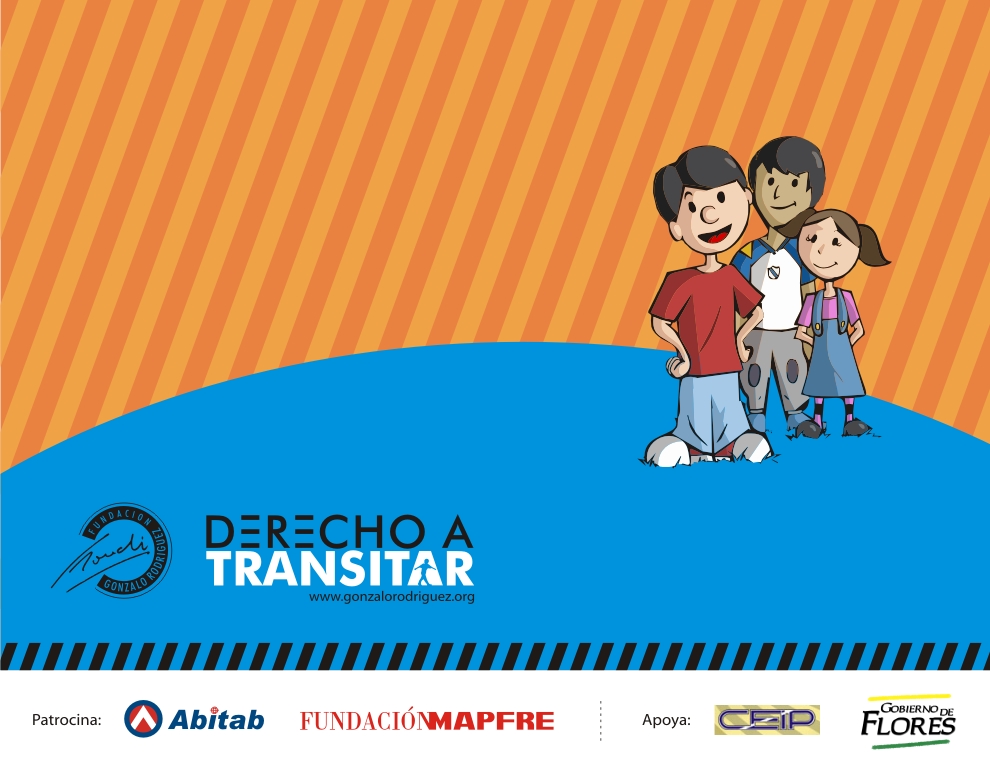 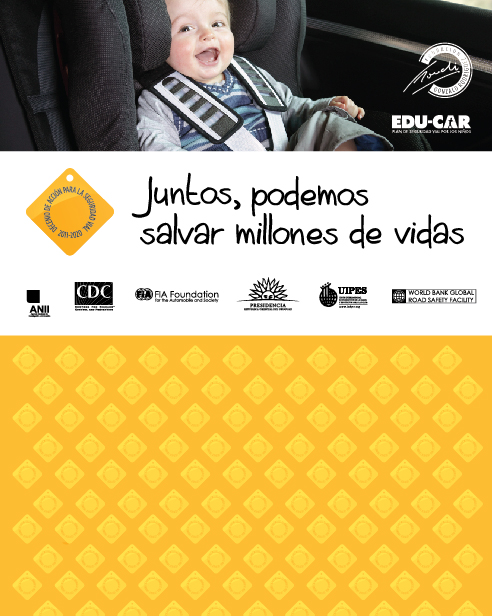 Rosa GallegoCoordinador Proyectos, Fundación Gonzalo RodriguezUruguay
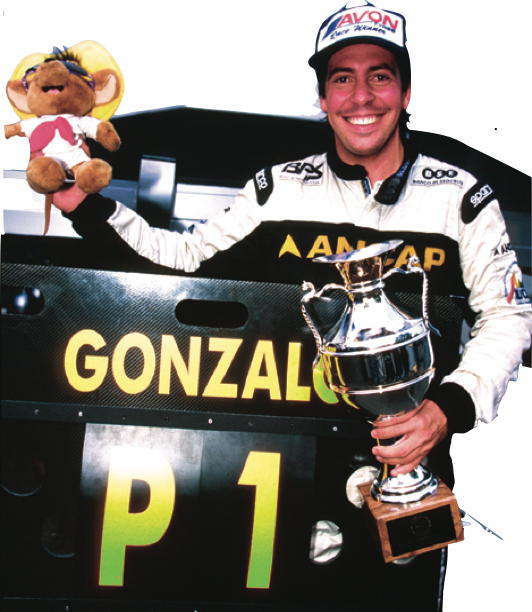 Más 
educación,
 salud y 
desarrollo.
2
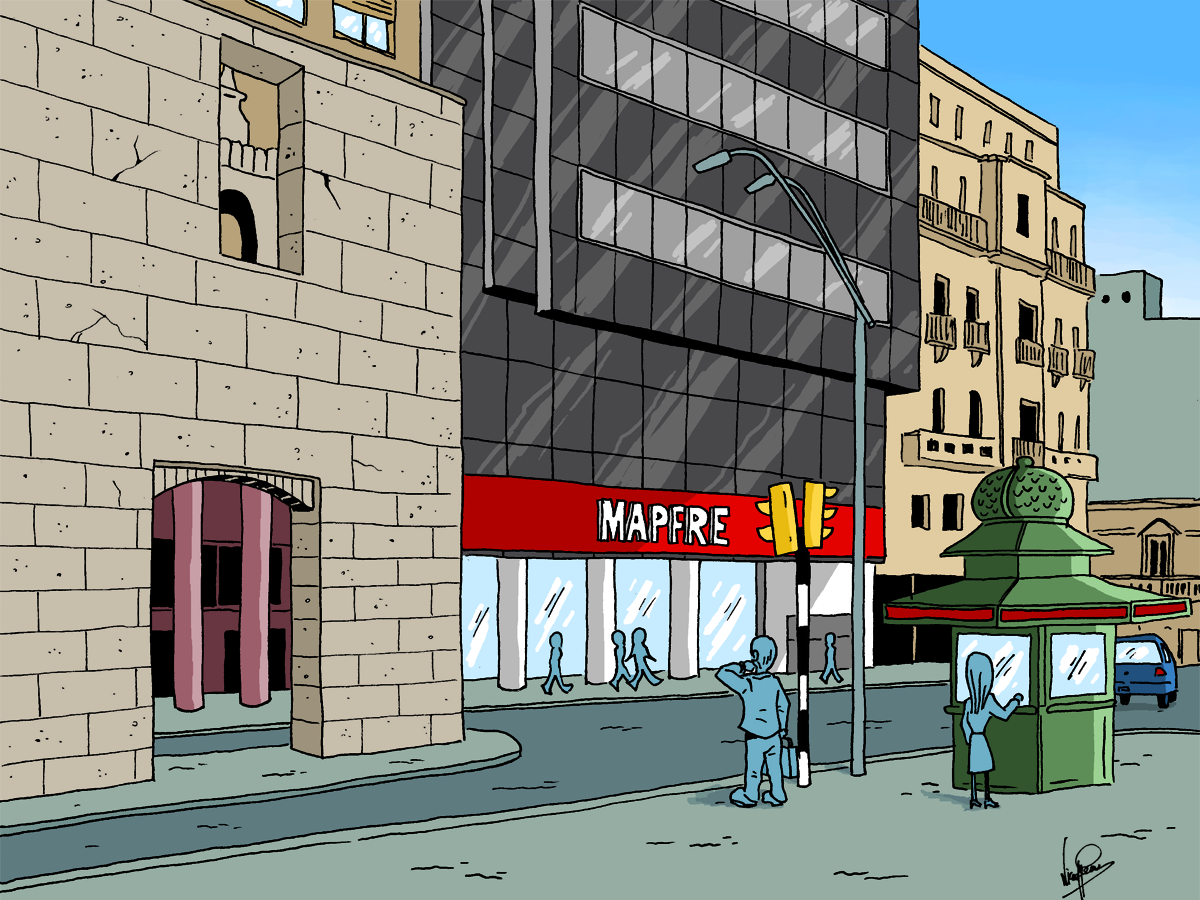 El por qué de 
Derecho  a Transitar….
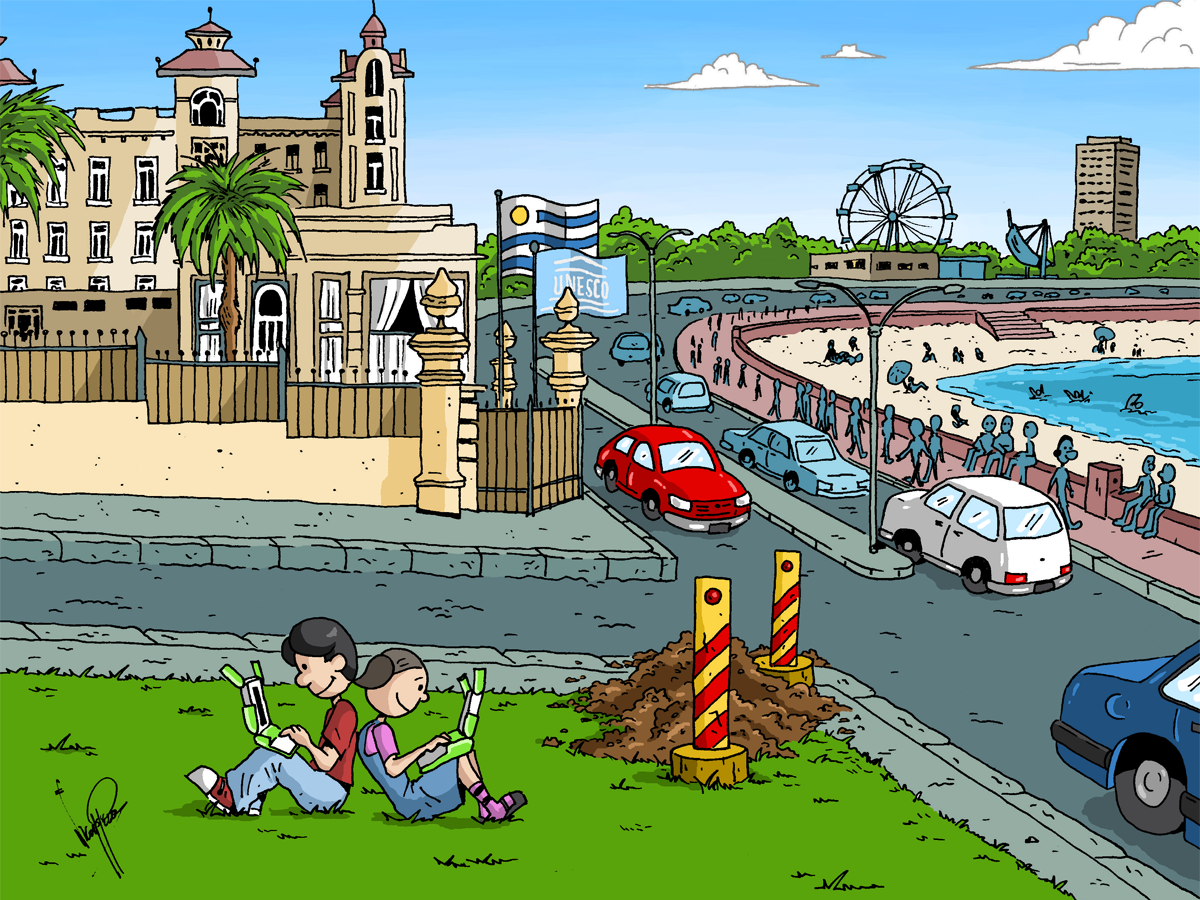 One laptop per Child
“Plan Ceibal”
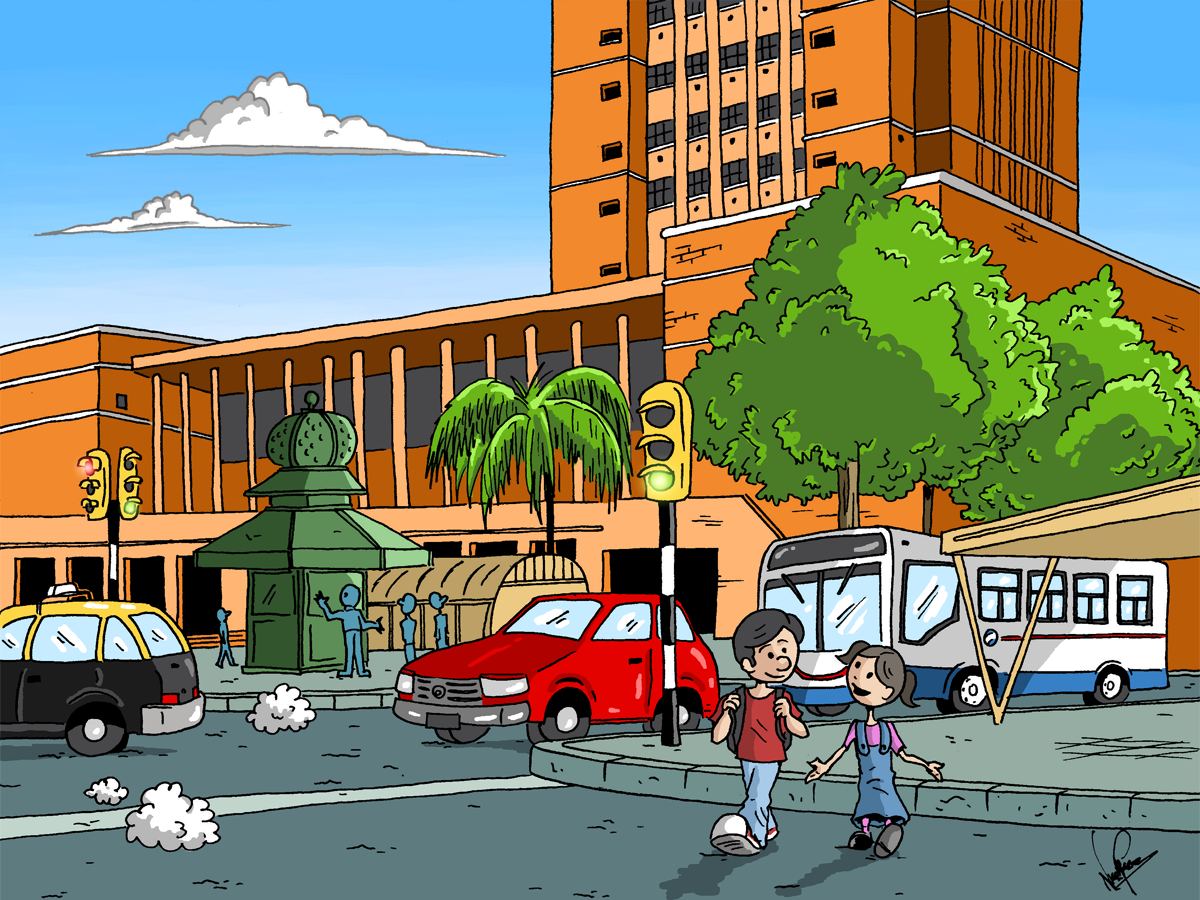 Los niños, usuarios vulnerables de las vías
 Cada 3 minutos un niño muere en el mundo por siniestros viales
 En Uruguay los siniestros viales son la 1º causa de muerte en menores de 35 años
 Los hábitos y valores aprendidos en la infancia, nos acompañan durante toda la vida….
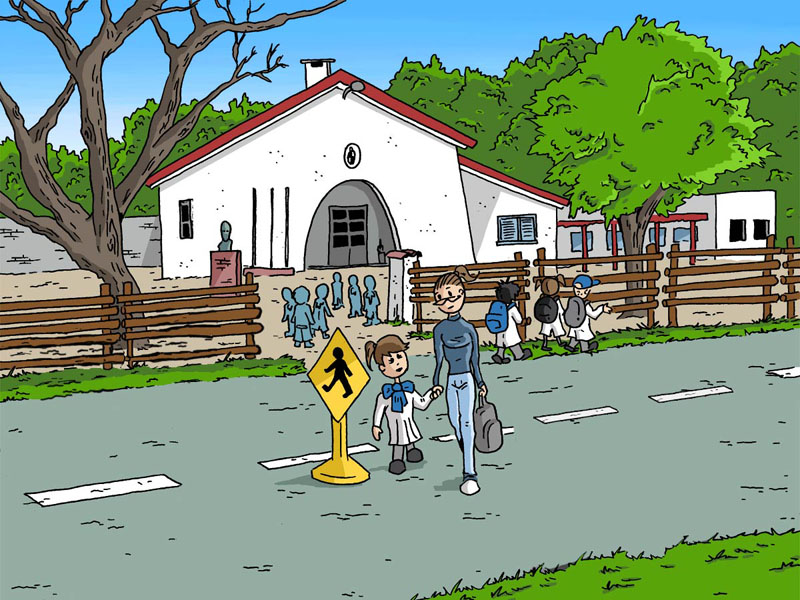 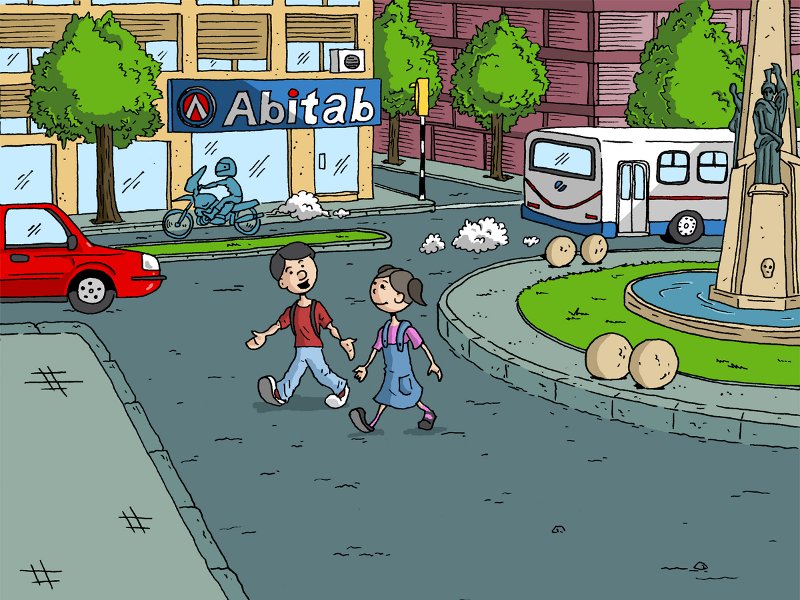 Objetivos
Brindar alternativas de aprendizaje a los vividos en el salón  de clases

 Incorporar hábitos y costumbres que permita insertarse en el uso de la vía pública en forma responsable y armoniosa

 Involucrar a los diferentes agentes de la comunidad: niños, adultos, fiscalizadores, comunidad en general

 Potenciar la educación en valores: respeto, autoestima, cooperación, solidaridad
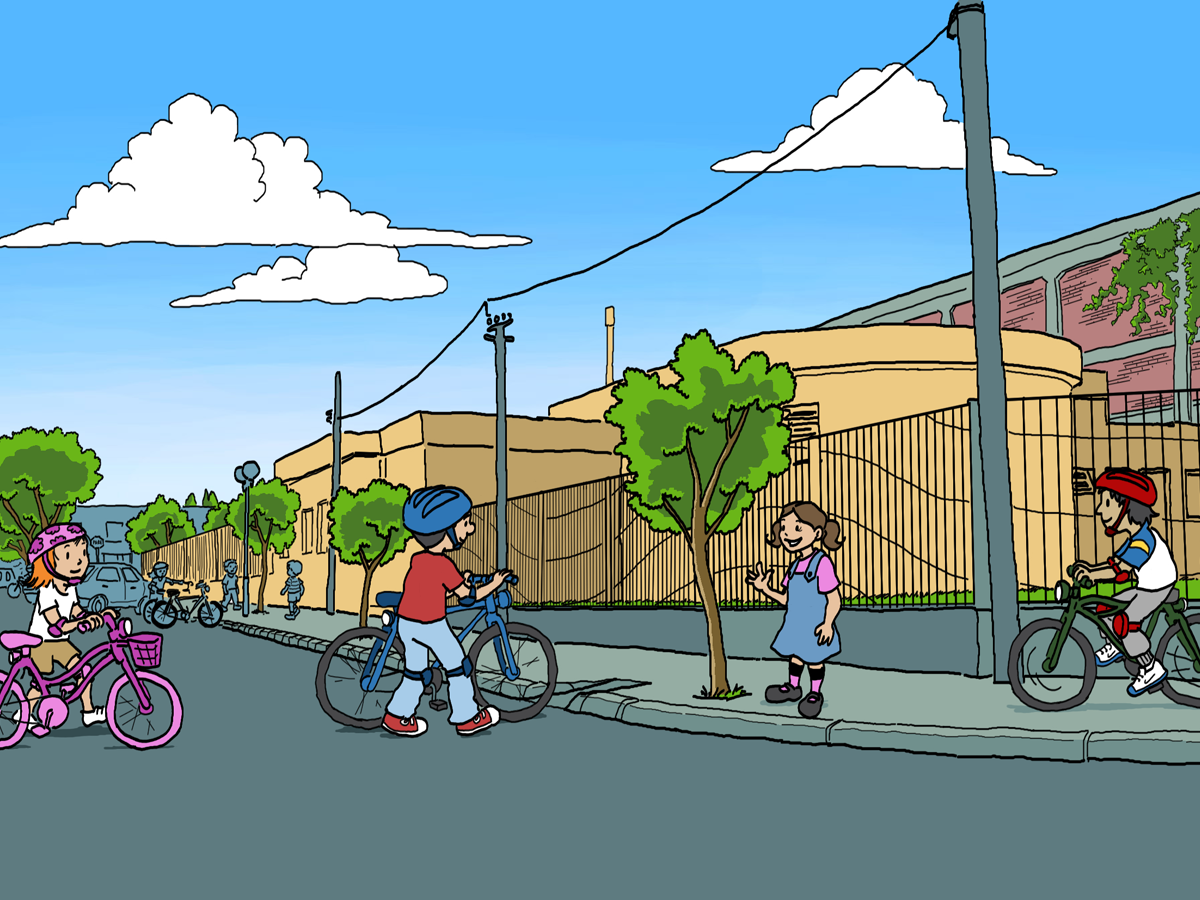 Características 1: 

Basada en la promoción de los derechos de los niños a: tener una familia, la integridad física, la protección social, la seguridad en la vía pública, la vida, como valor y sustento de los Derechos Humanos.

 Tres niveles de aprendizaje: el niño por sí mismo, el niño en la escuela, el niño y sus ejemplos familiares. 

 Cinco enseñanzas a completar con 12 actividades en Fase I y 6 actividades en Fase II.
Características
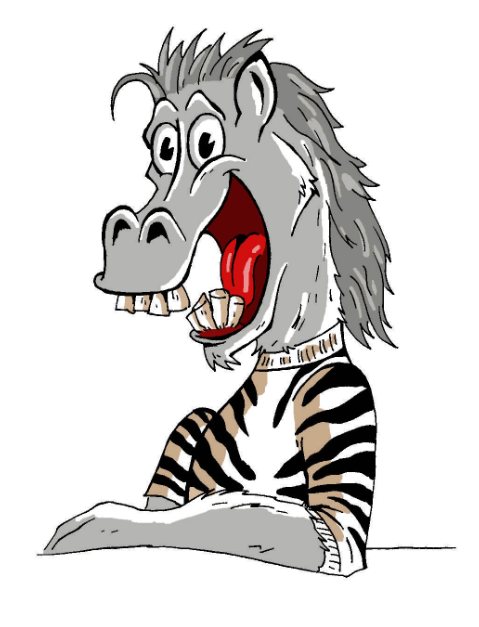 Características 2: 

 Contenidos elaborados por técnicos y docentes. 

 Dirigido a niños de 3º y 4º año escolar.

 Integra el medio urbano y el rural. 

 Descargable en XO y PC.

 Proyecto incremental cuyo objetivo es llegar a los niños de educación inicial y primaria.
Características
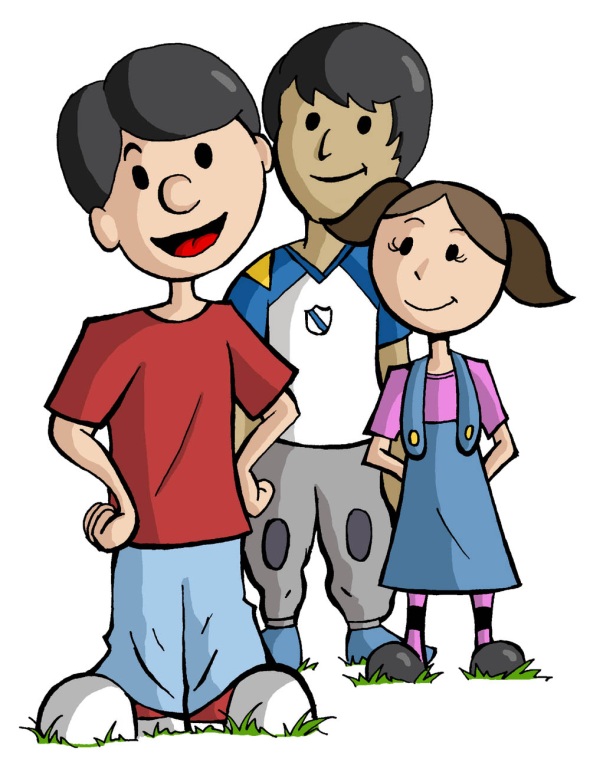 Niveles de aprendizaje:

 Señales de Tránsito 

 Caminando a la  Escuela

 Seré Conductor

 Seré Pasajero

 Paseando en Familia
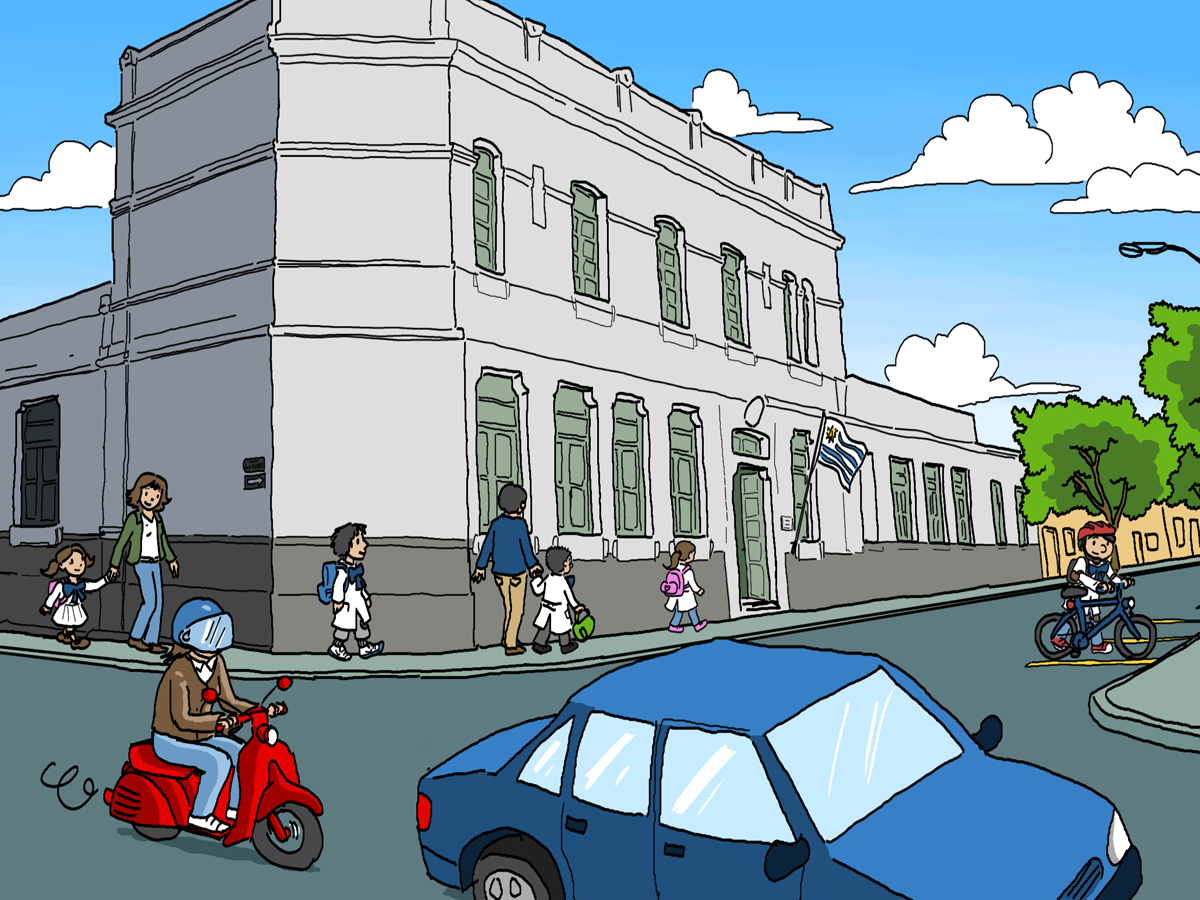 El desafío: lo que aprendan los niños, debe ser apoyado por sus mayores siendo 
“el mejor” ejemplo para ellos….
La Pandllla: 

Son 3 amigos que van a 
la misma escuela y 
además viven en la misma 
manzana. 
Les gusta juntarse a 
aprender, ayudar y jugar, 
pero también se divierten 
mucho cuando se proponen 
retos para hacer en conjunto.
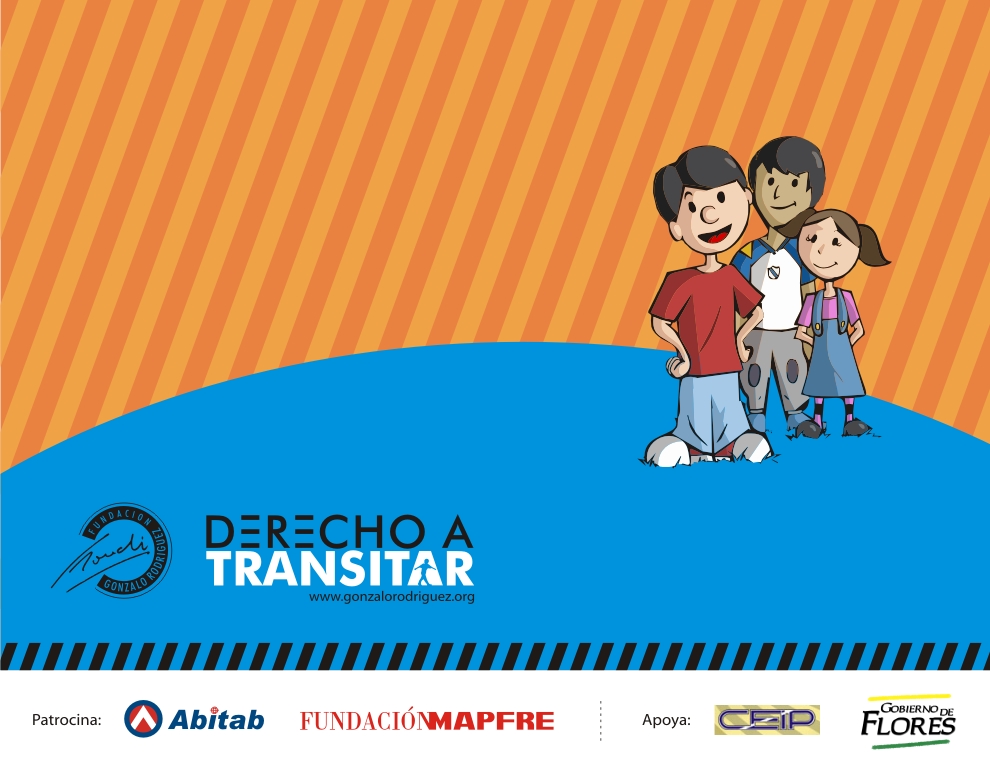 ¿PREGUNTAS?
¡GRACIAS!
Por mayor información:
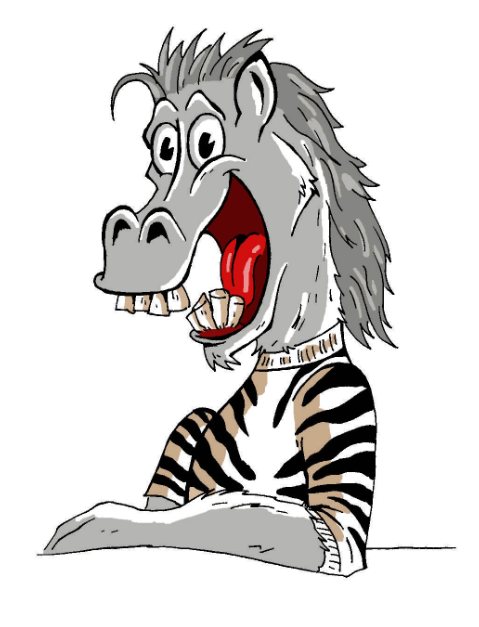 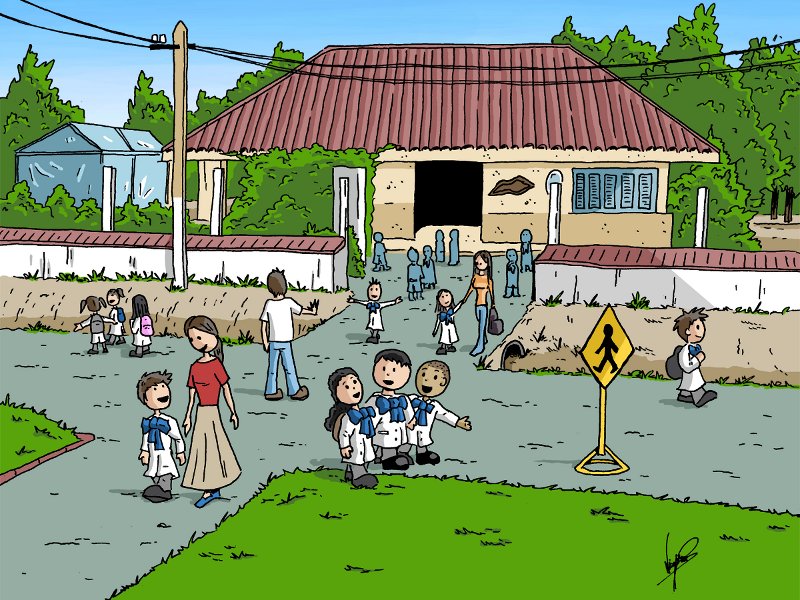 Público Objetivo
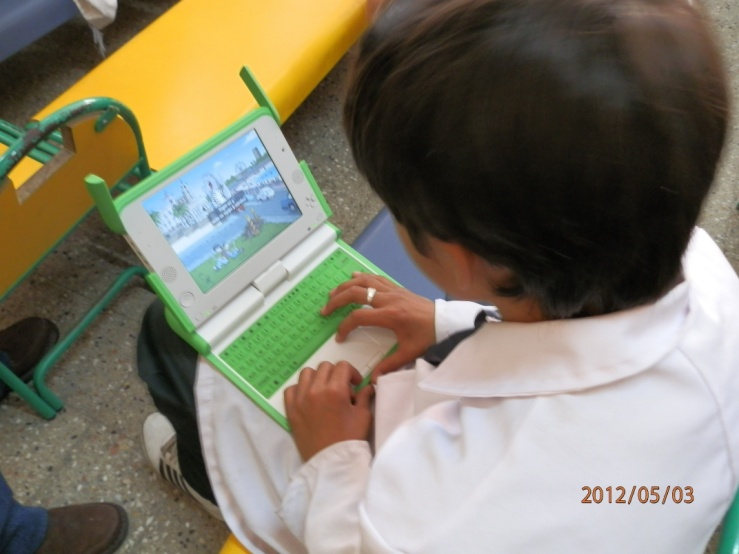 Actual
40 escuelas
3900
Original
7 escuelas
1300 niños
PUBLICO OBJETIVO
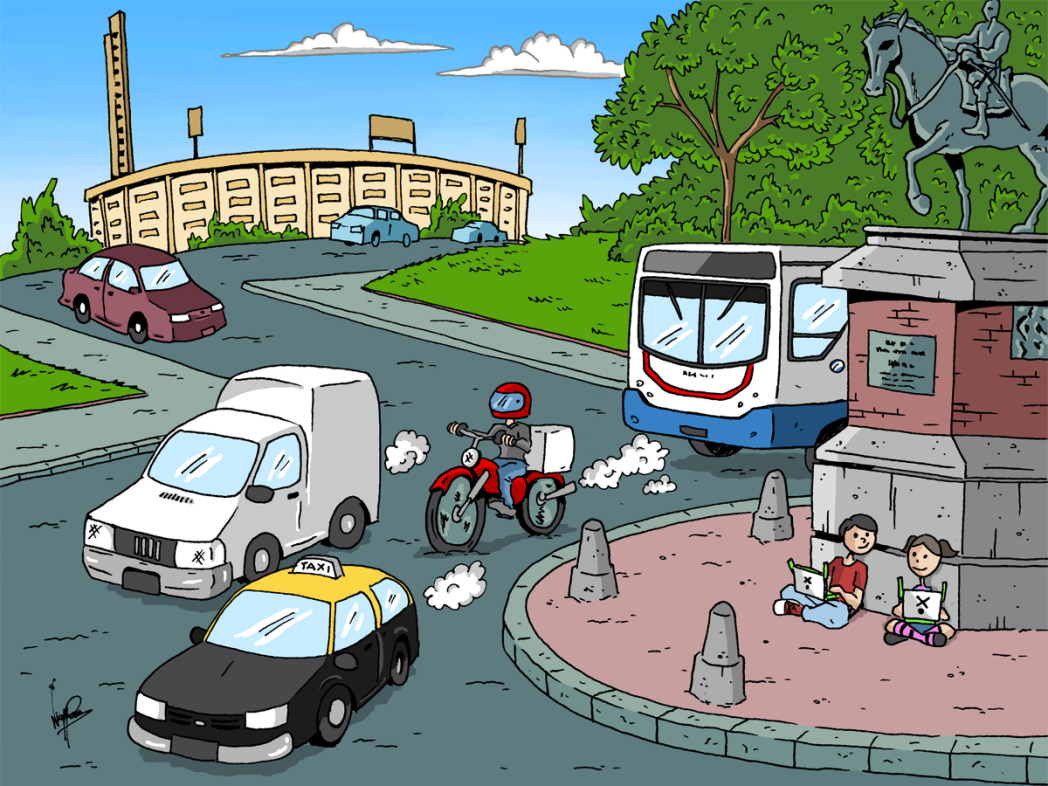 Objetivos logrados:

 Selección y contratación del equipo de trabajo para diseño y programación de “Derecho a Transitar”.

 Reclutamiento del equipo multidisciplinario para diseño de las actividades lúdico – educativas.
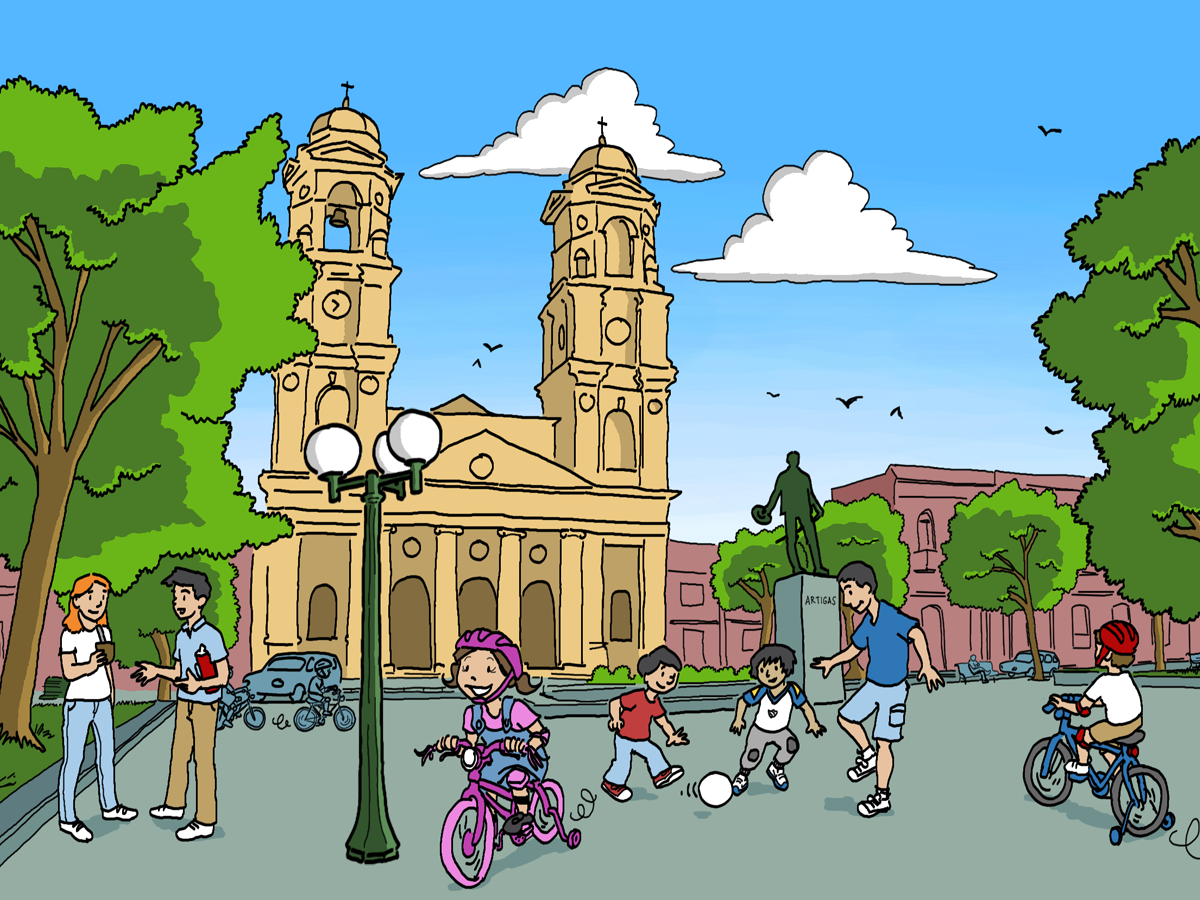 Definición de los alcances y contenidos, dividido en 4 fases.
 Programación de los contenidos del juego.
 Testing evolutivo con usuarios finales (niños, educadores).
 Presentación del producto final.
 Presentación de las actividades lúdico – educativas en las escuelas seleccionadas.
Algunos números que reflejan el trabajo realizado:

 Visita a 12 escuelas urbanas y 26 escuelas rurales (38 / 40).

 Niños participantes 3.101 en todo el departamento. 

 Cantidad de maestros intervinientes: 125 aproximadamente.

 Total de 500 descargas en las XO y 50 descargas en PC.

13.875 descargas a nivel global  (“Sugar Labs” )
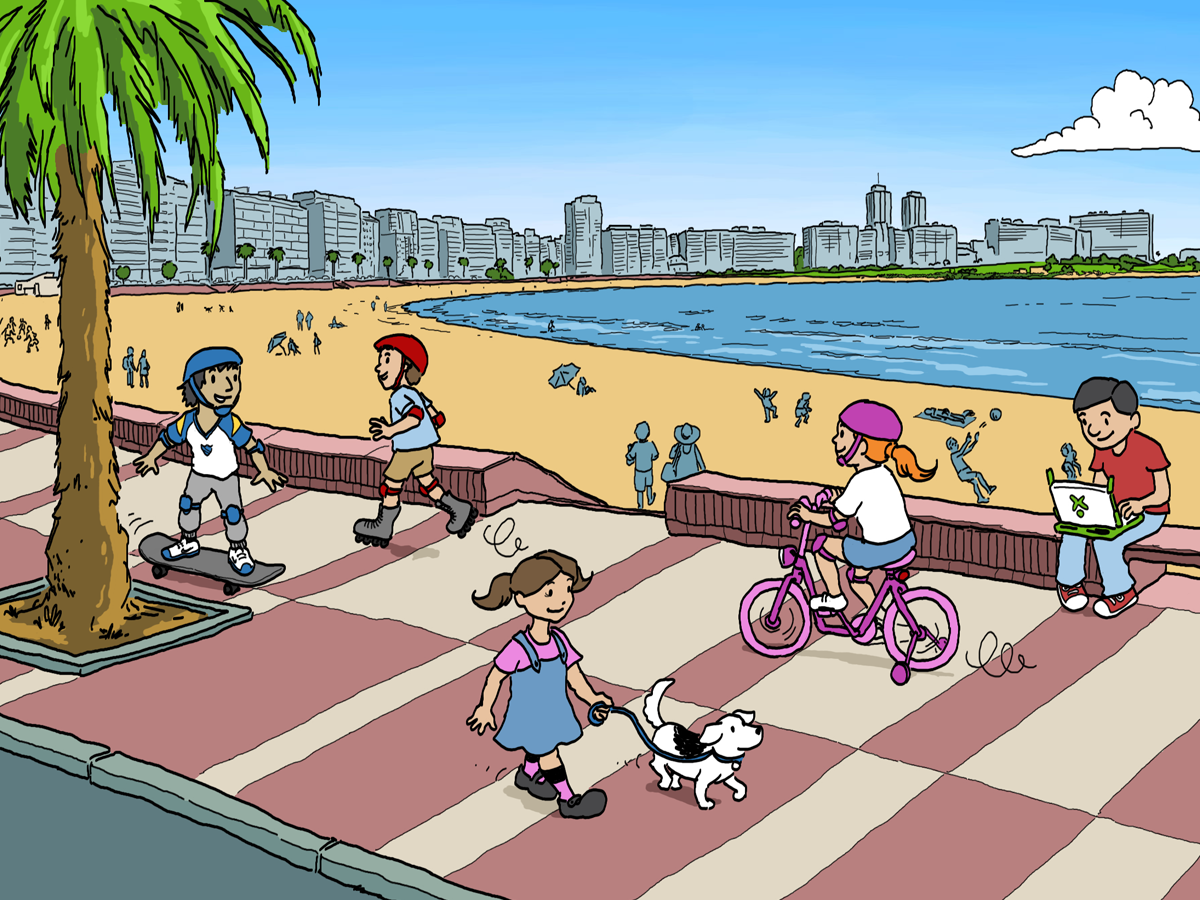 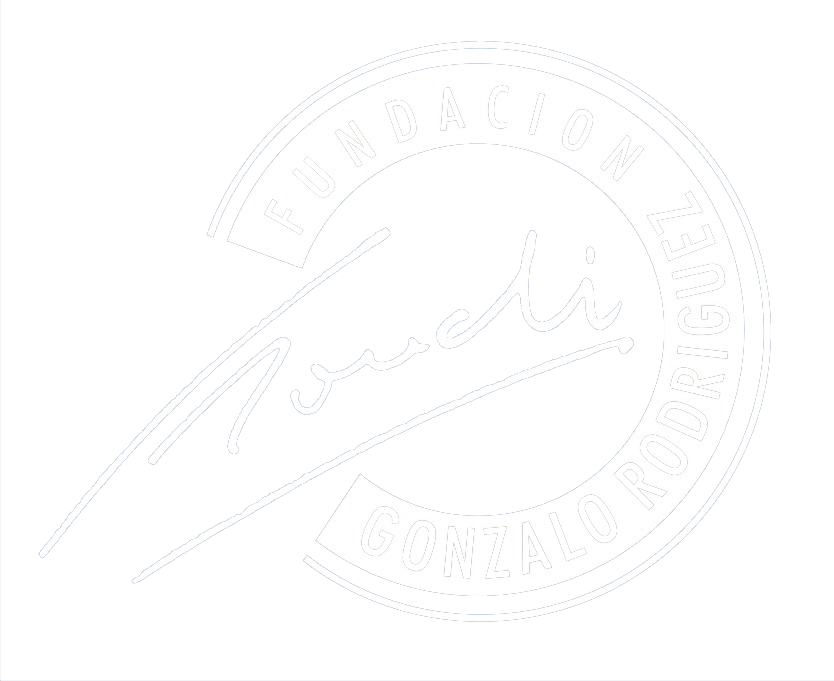 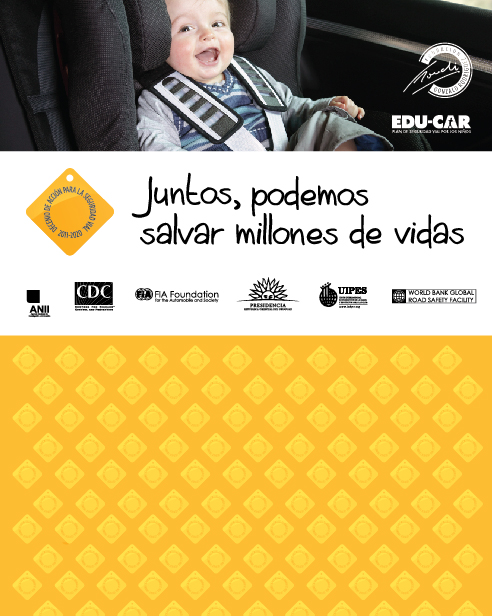 www.gonzalorodriguez.org
18
18